Trustee                                                                                         Robert Lee Walter Seward
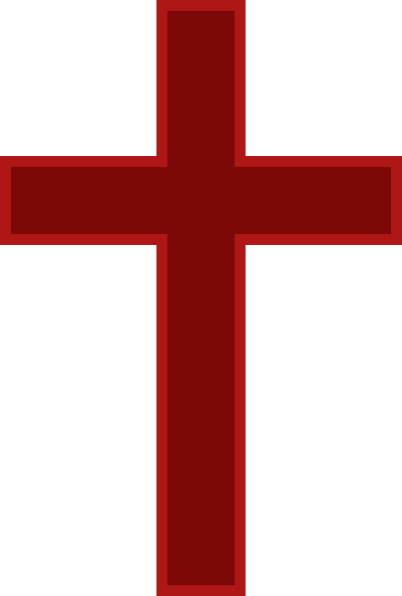 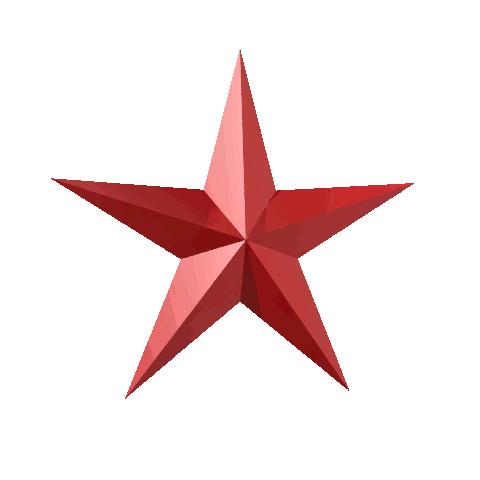 A Glance Back Over The Years
My Parents
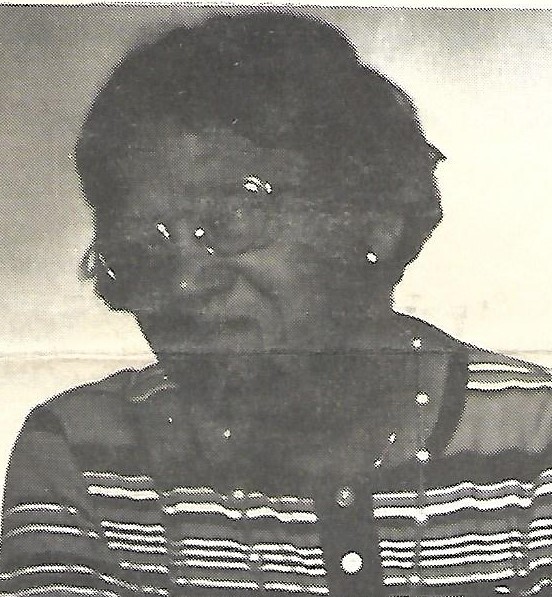 The Late Bettie Starkes Seward
The Late John Henry Seward
When I Was Just A Little Boy
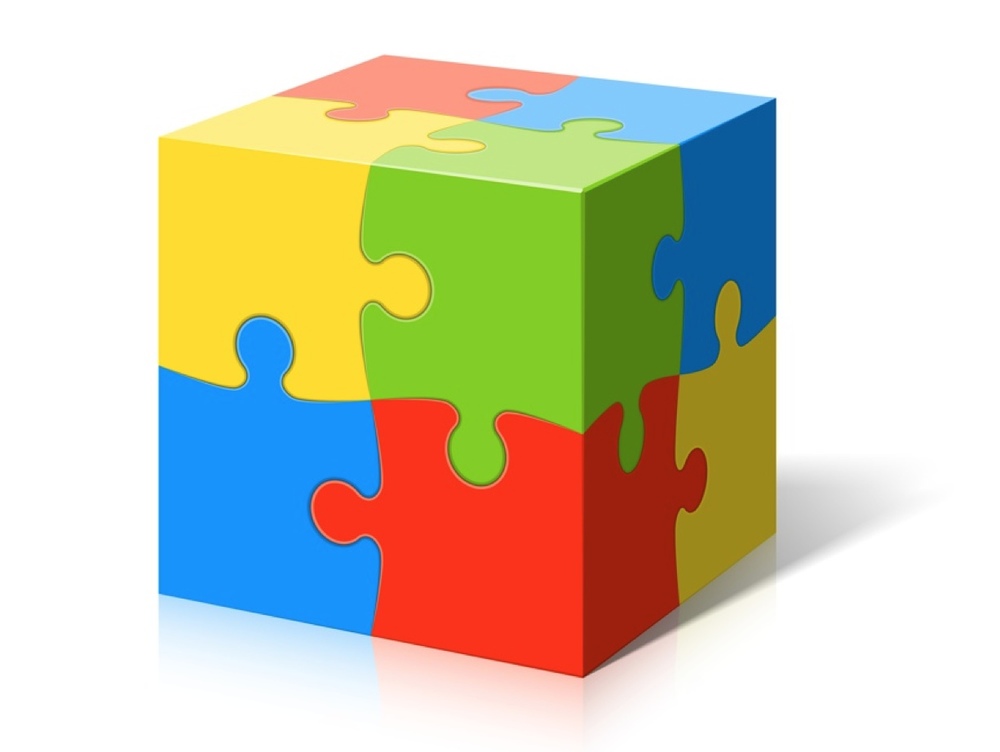 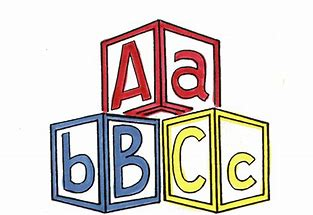 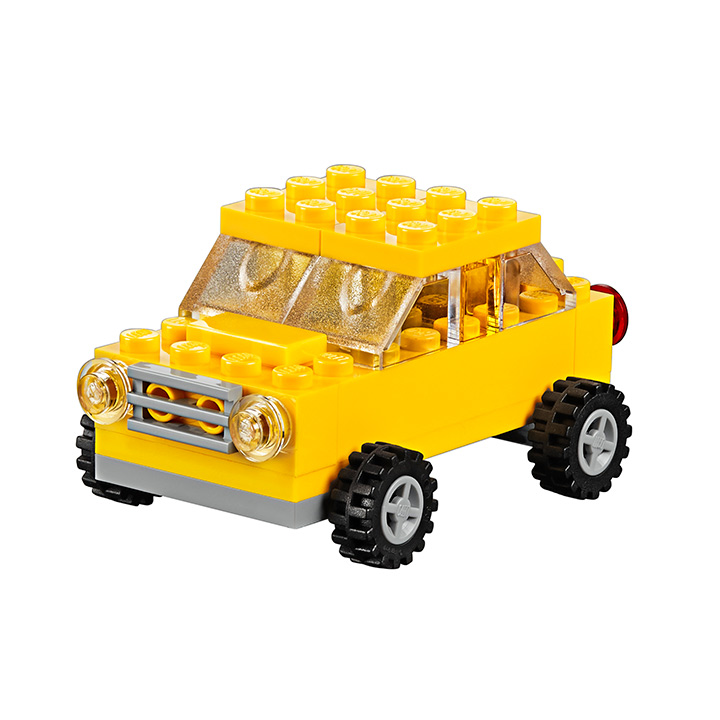 It’s Party Time
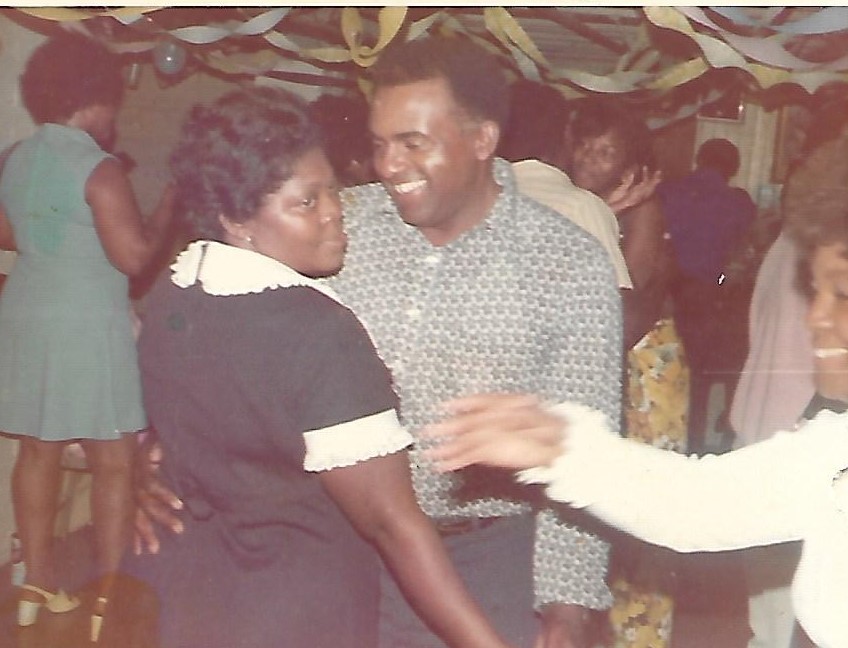 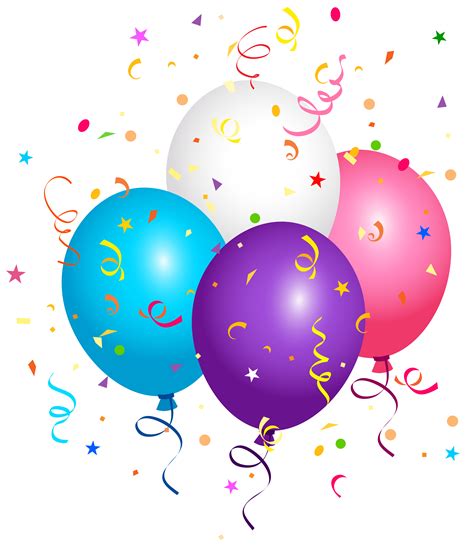 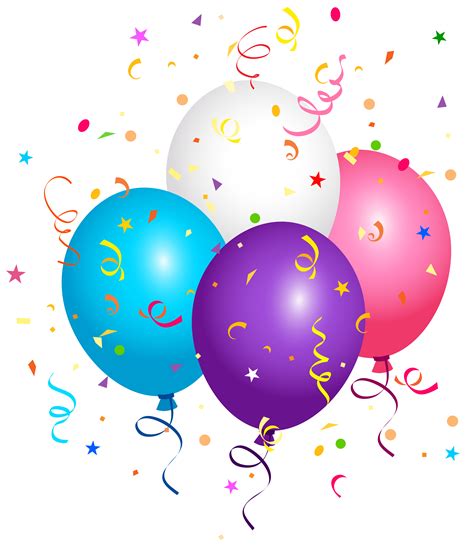 At Mamie and Bill’s Home in DC
Back In The Day
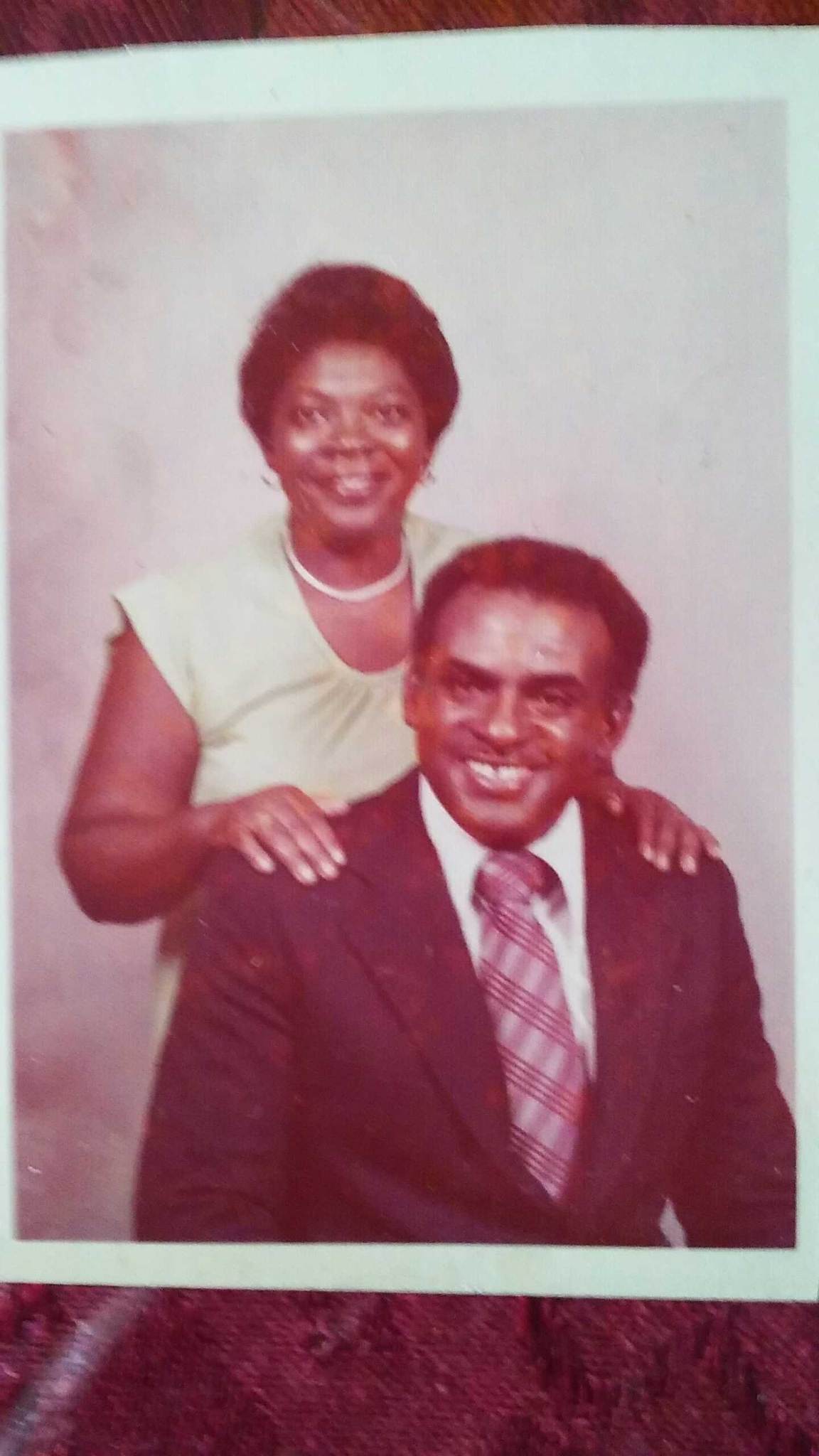 All Smiles                                                                                                  1995
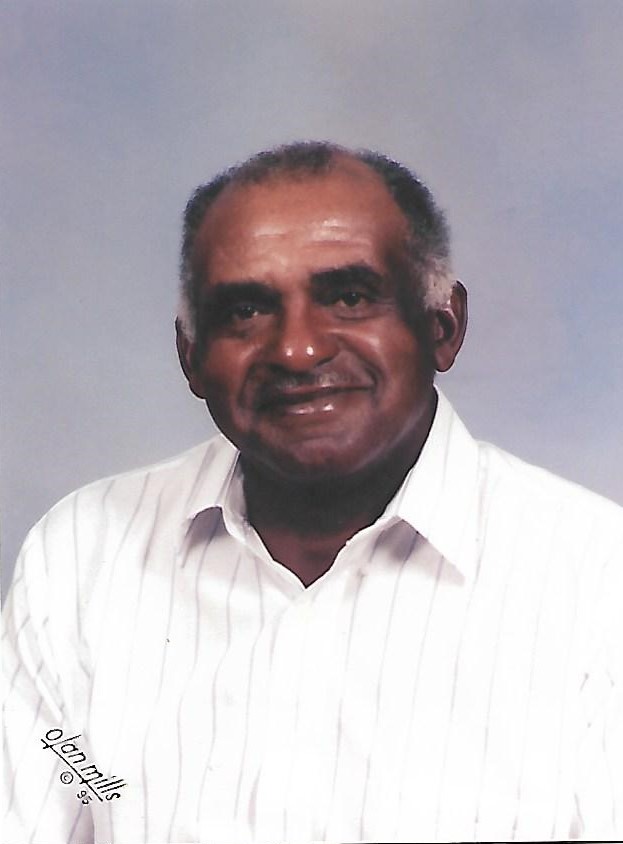 Robert Lee & Julia Seward w/Family                                    harvesting their tobacco crops
The Seward’s invested in a modern tying machine that stitches the tobacco leaves together along the sticks and reduces a day’s work into a few hours.  The whole family joins in work
Modern machinery replaced the mules on the farm.  The Seward family unloads their machine after pulling four rows at a time.
These pictures are located in the Brunswick County Bicentennial Book Published in 1995.
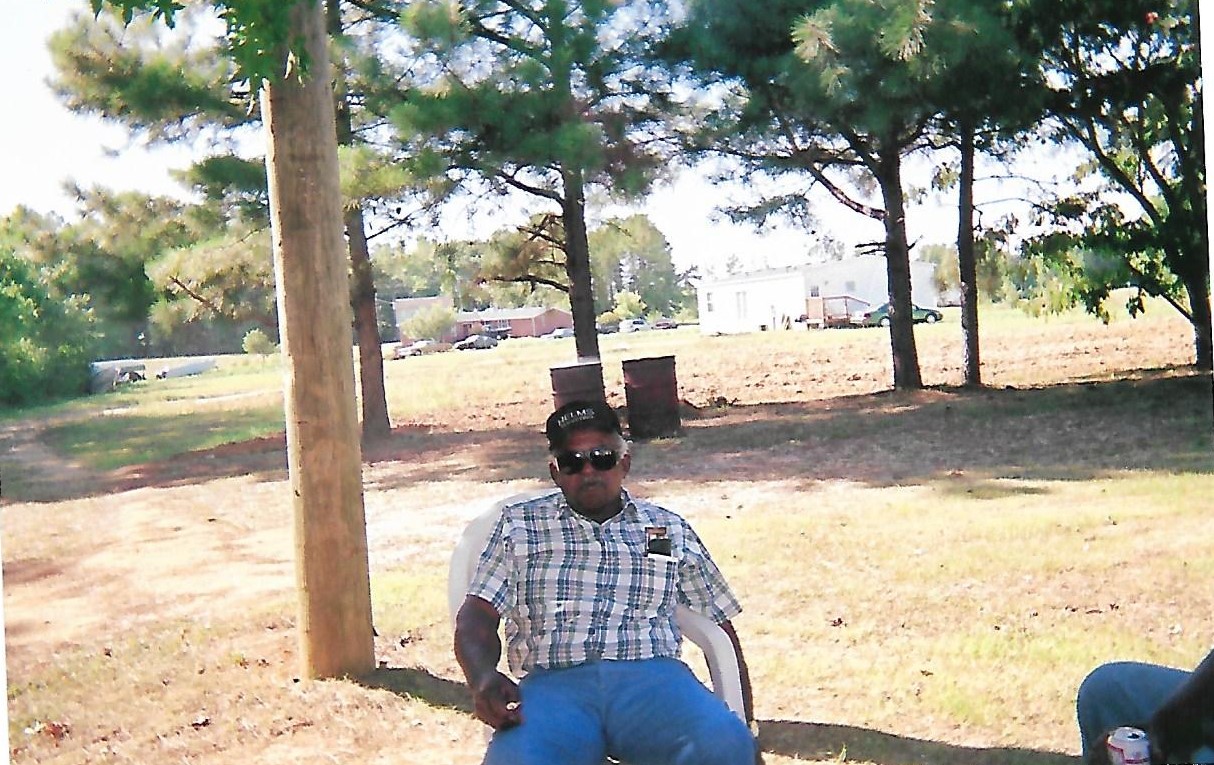 Just A Little Quiet Time
Attending Wedding                                                                                      Frankie and Debbie
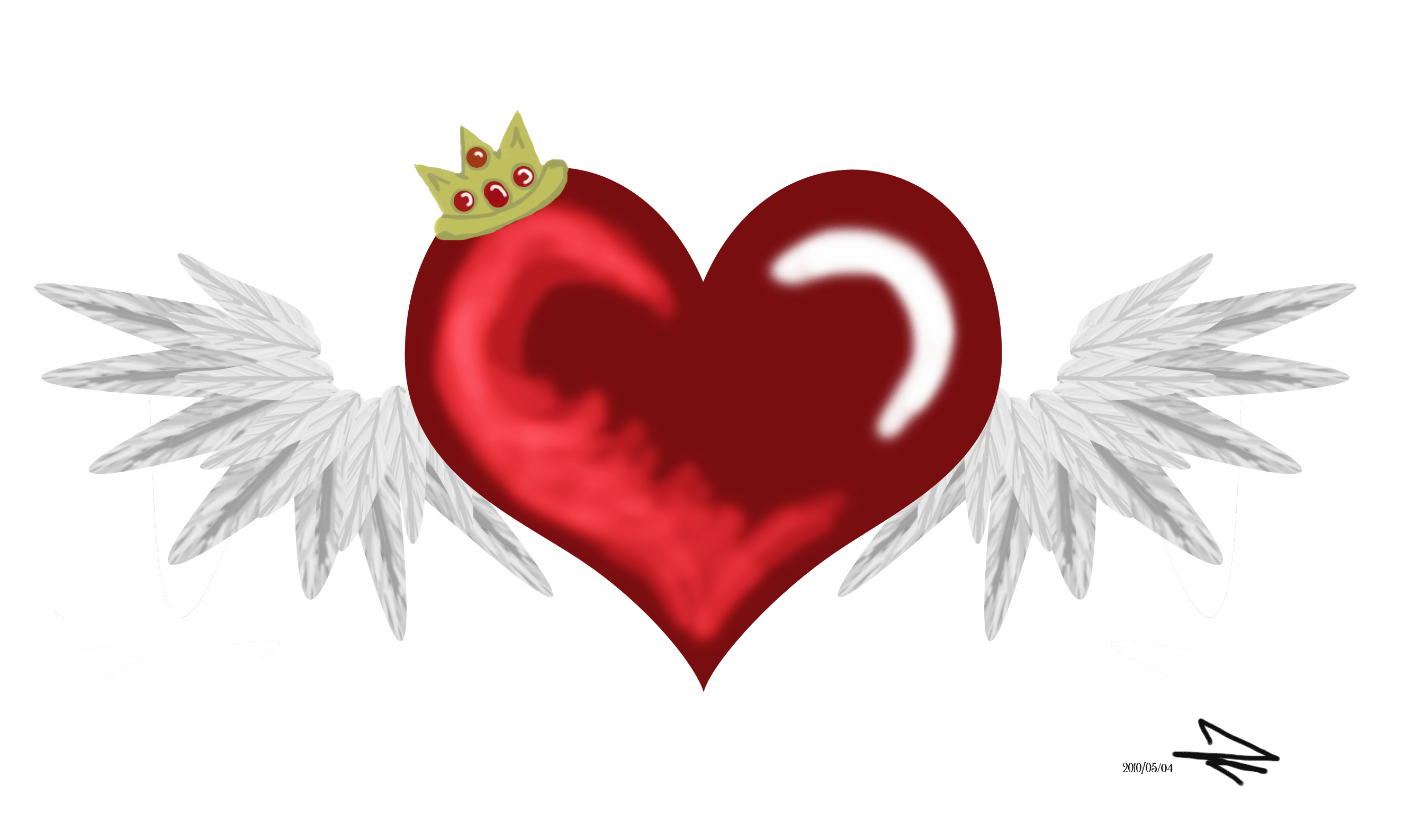 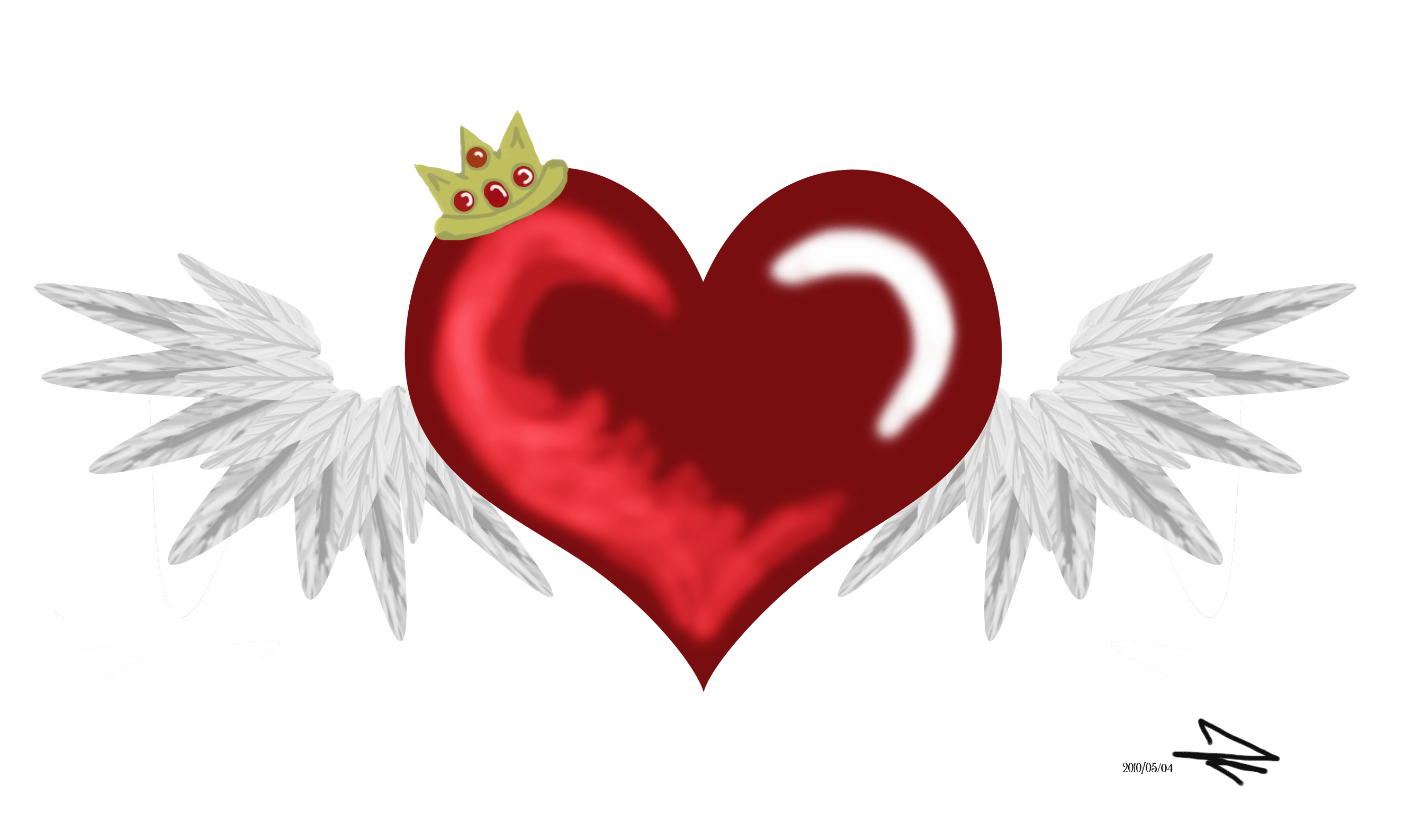 November 1998
Seward-Green Family Reunion                                                      August 21, 1999
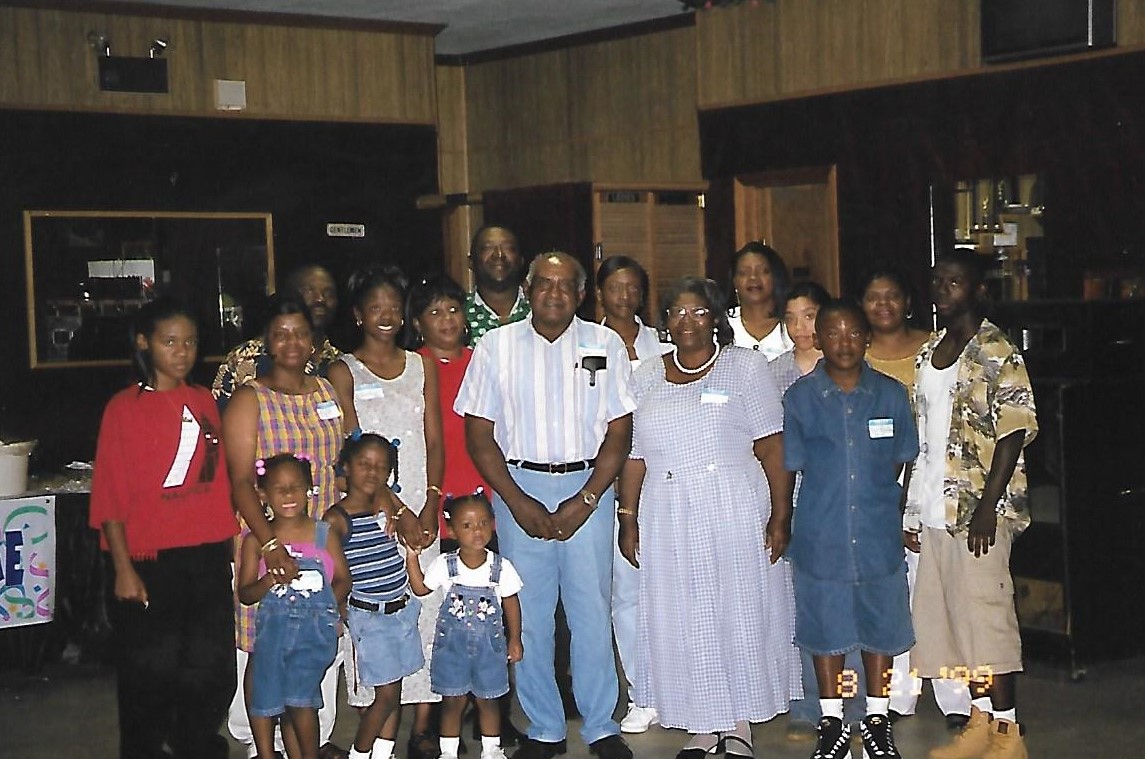 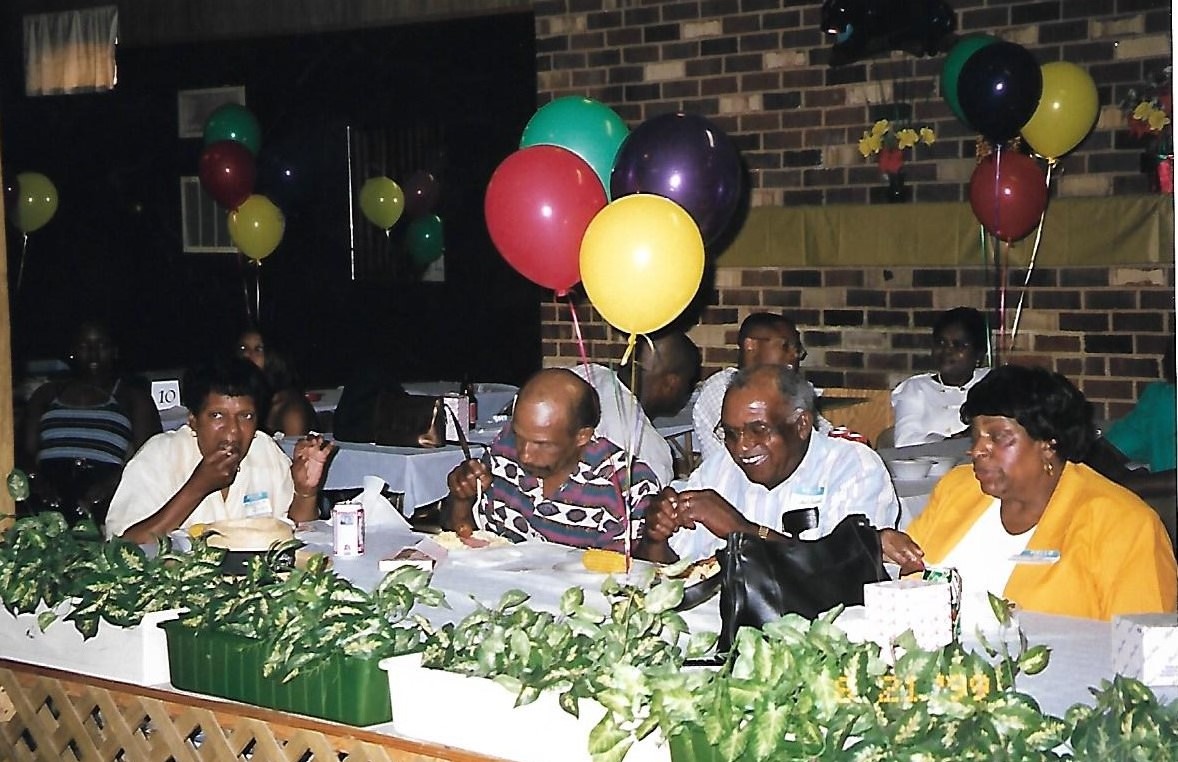 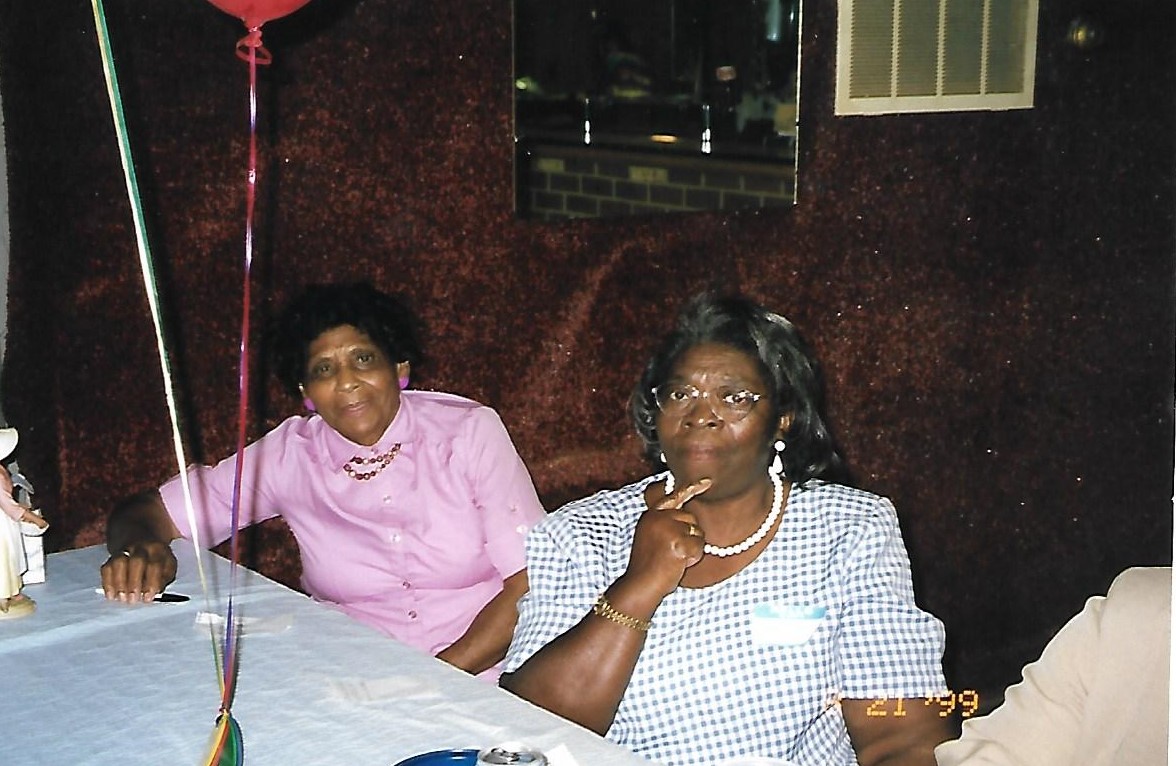 50th Anniversary Celebration                                                 October 4, 2002
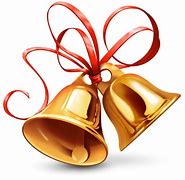 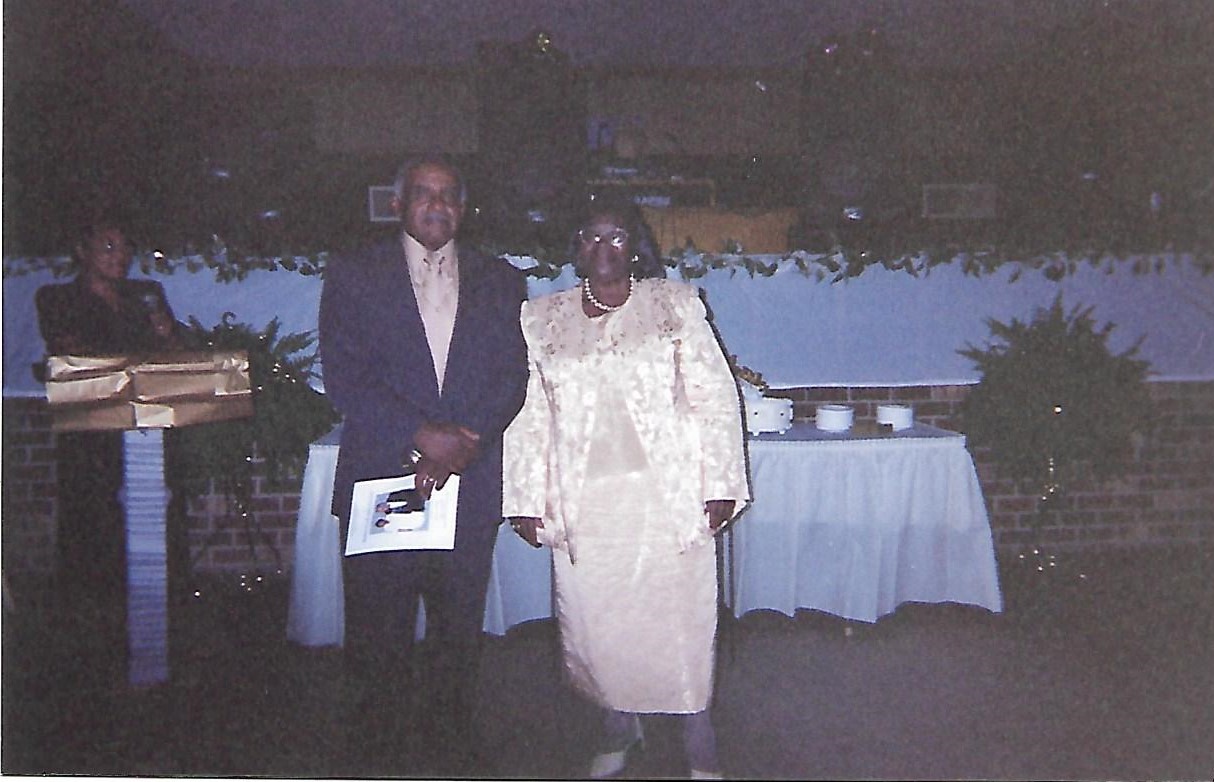 Cutting the Cake
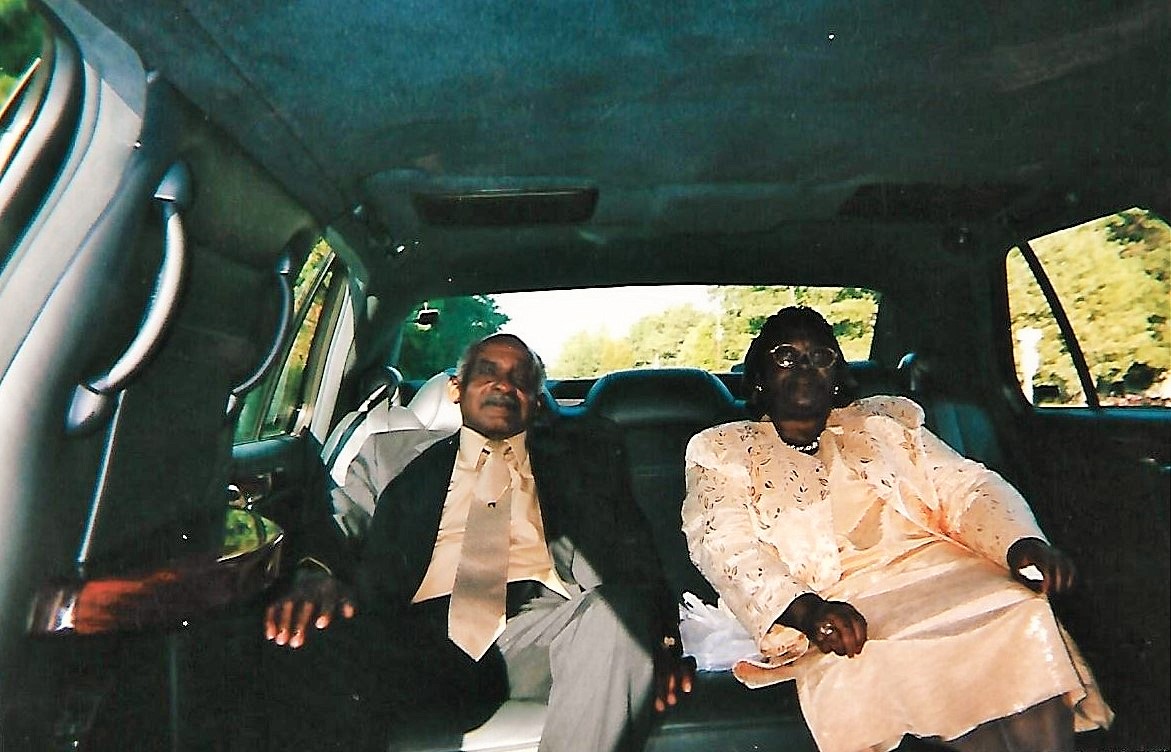 Graceful Pose
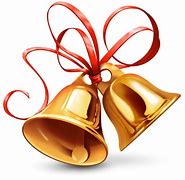 Limo Ride
PHBC Trustees
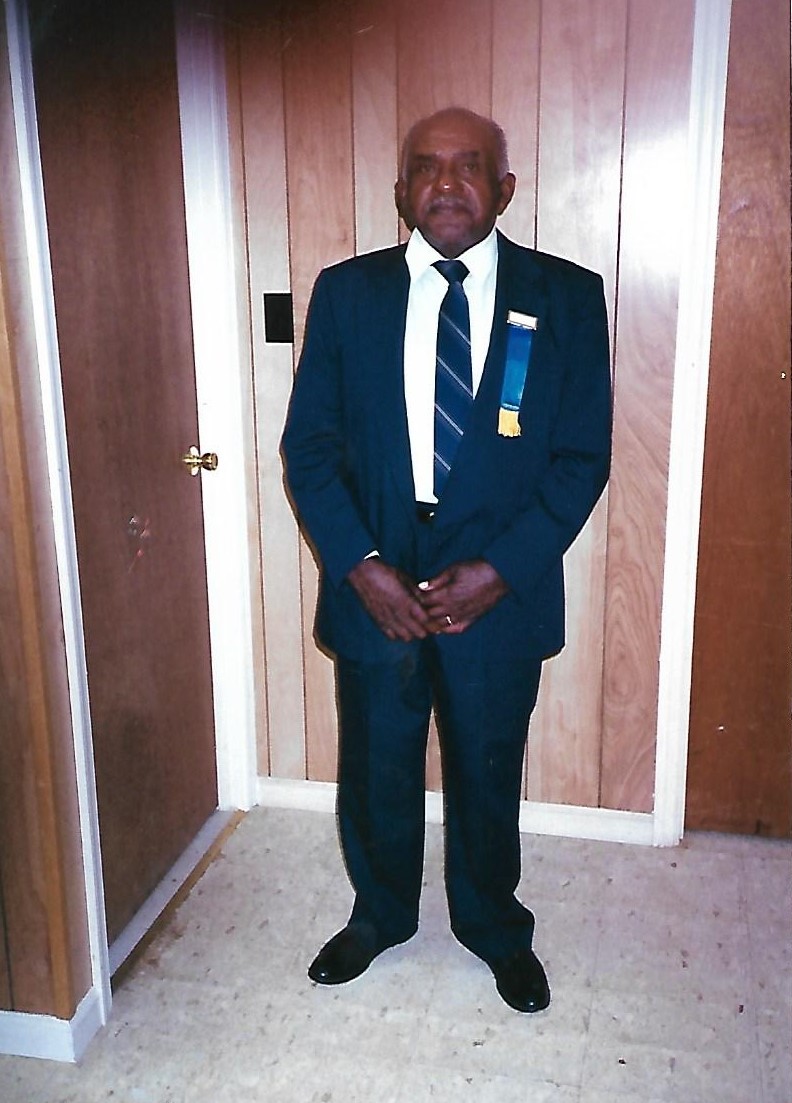 Our Children
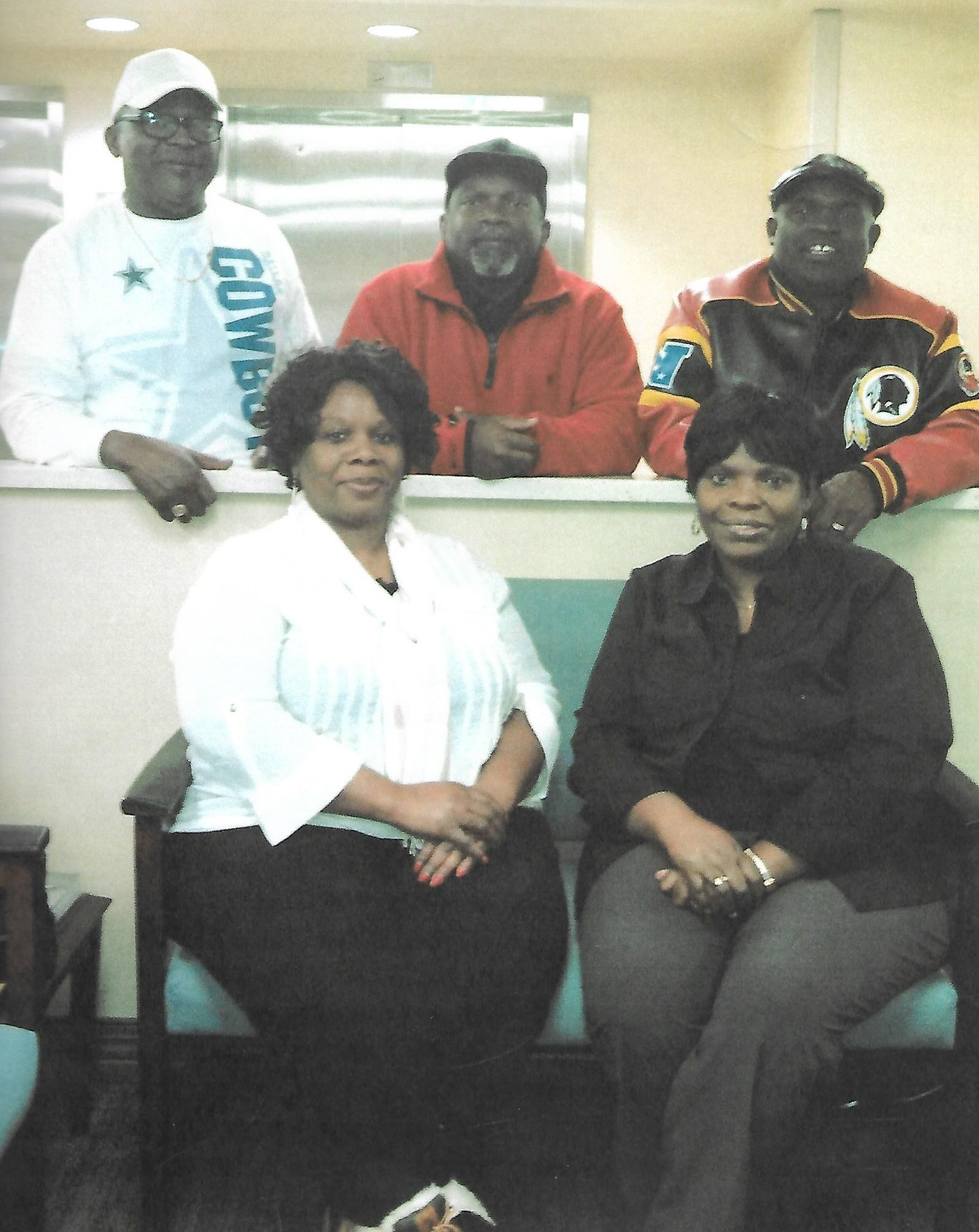 Fields Family Reunion                                                                           2007
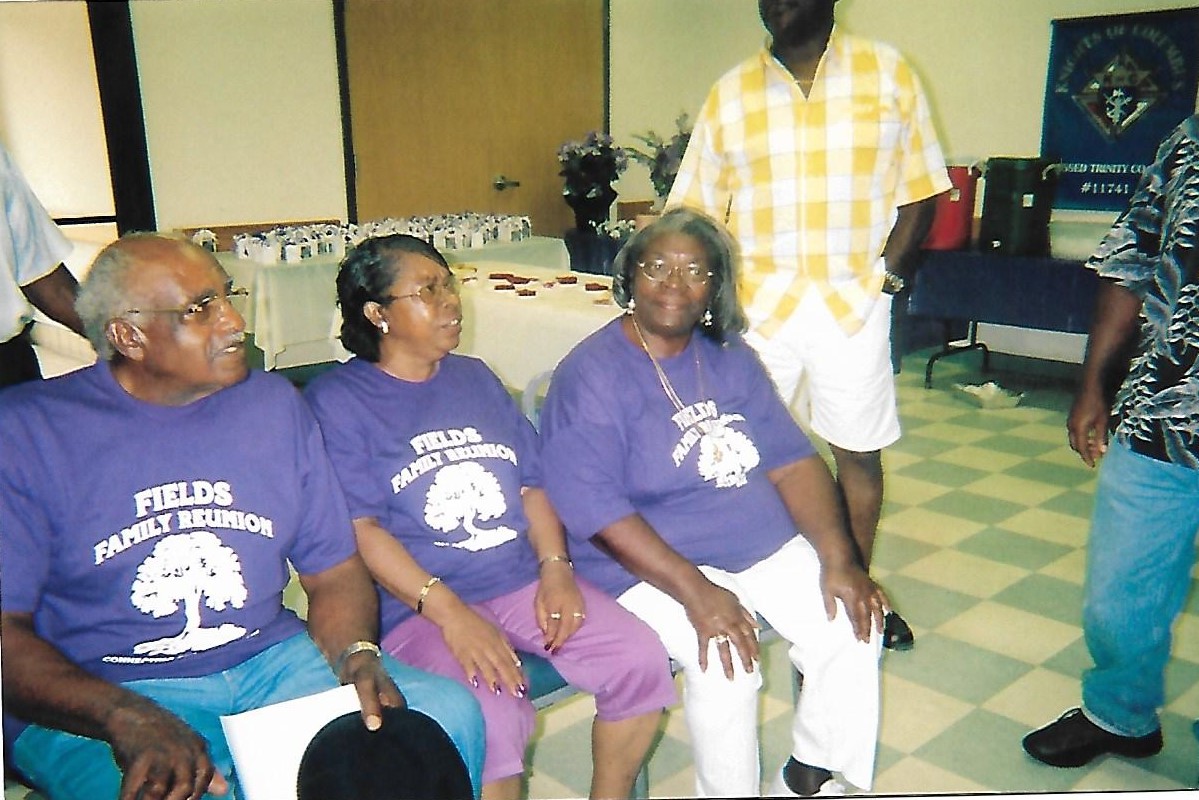 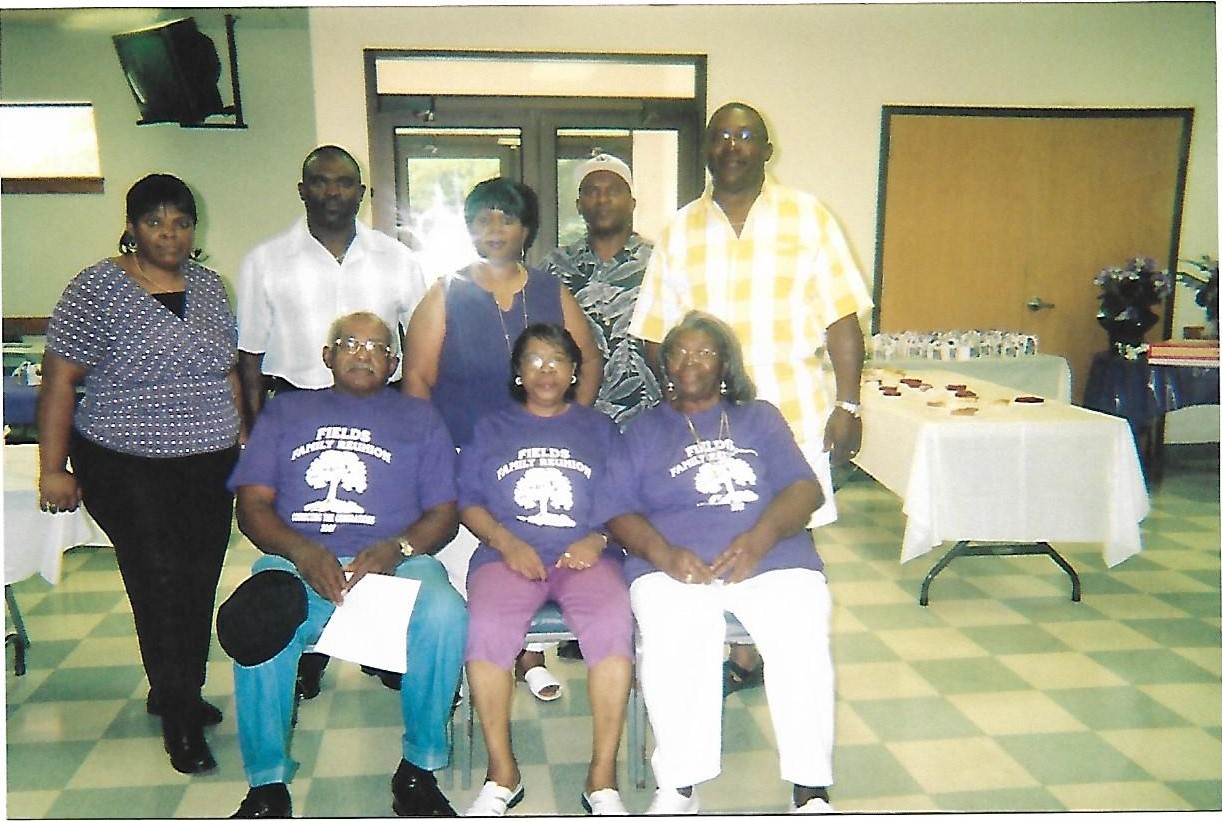 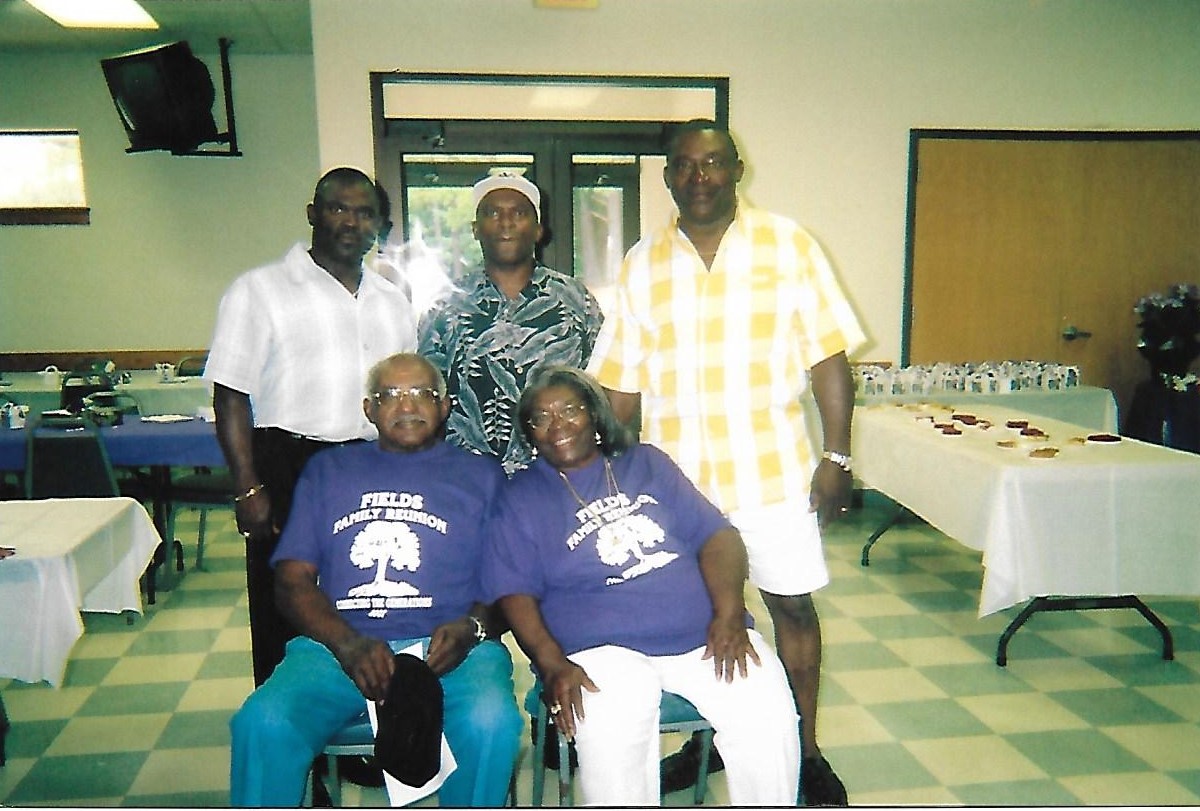 Visiting Family After Church
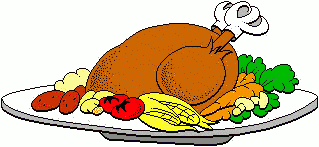 Thanksgiving Family Photo
Family Times
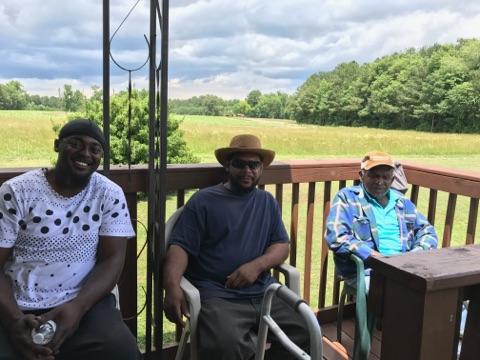 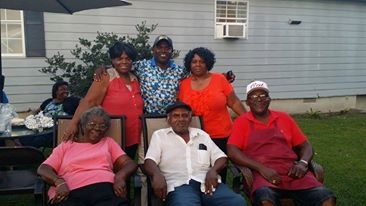 In My Comfort Zone
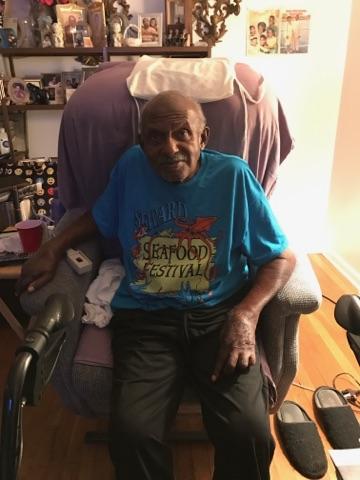 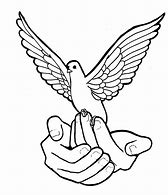 Today, We Celebrated Our Angel’s                                                   Arrival To Her Heavenly Home                                                                                                                                    June 10, 2017
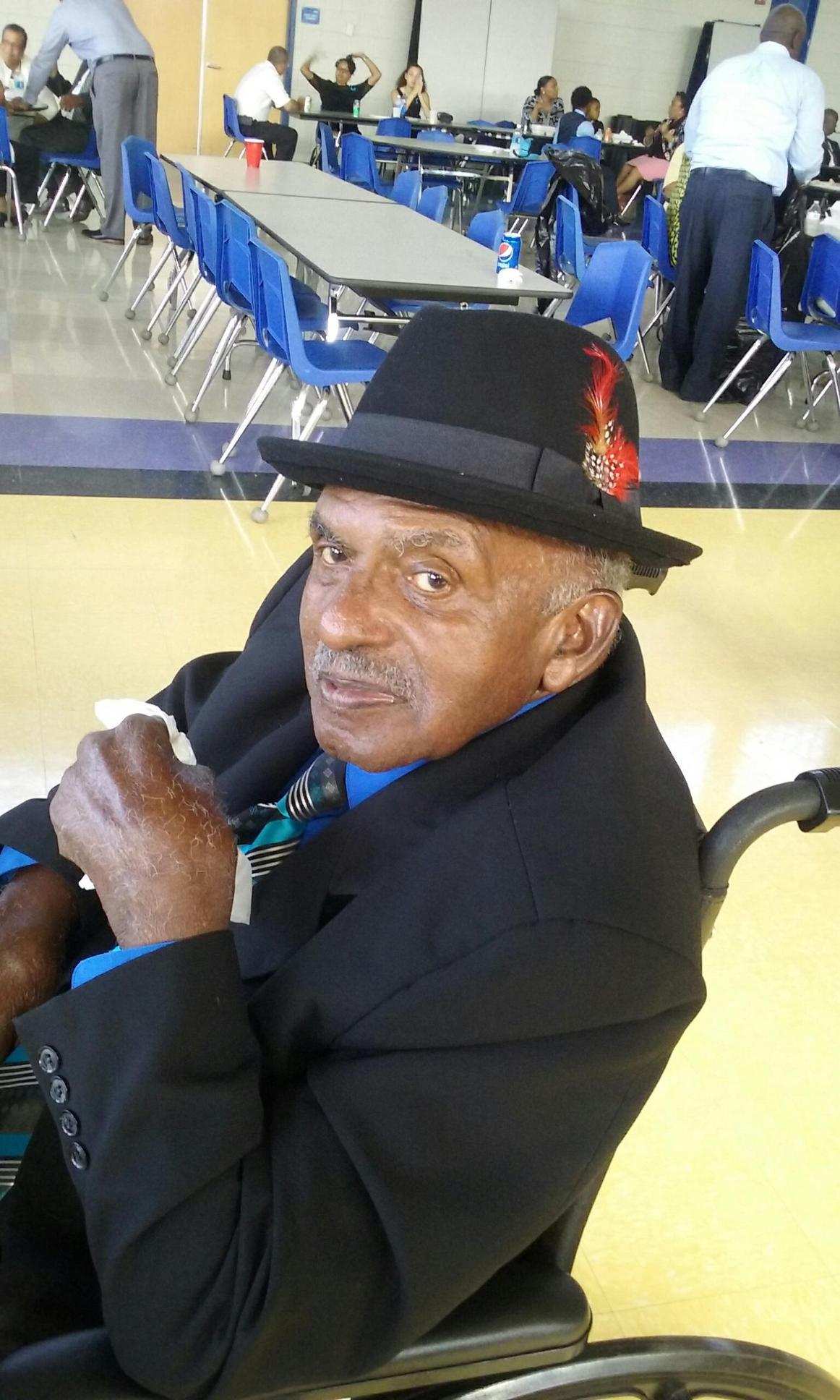 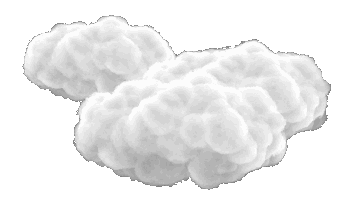 Rest In Peace                                       My Love
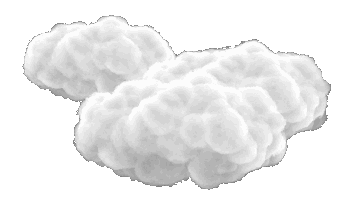 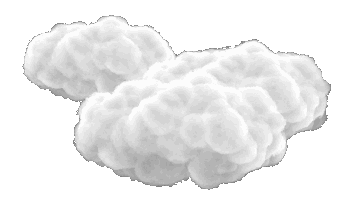 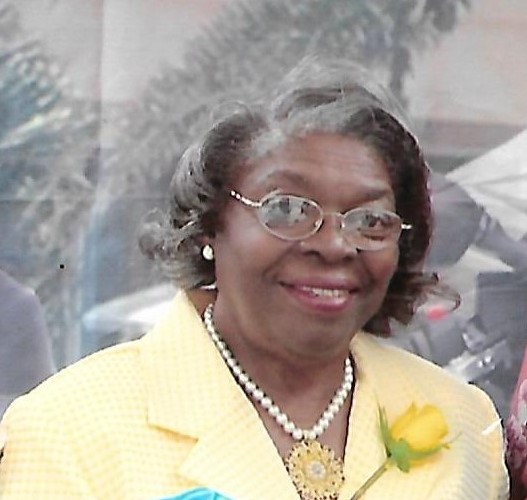 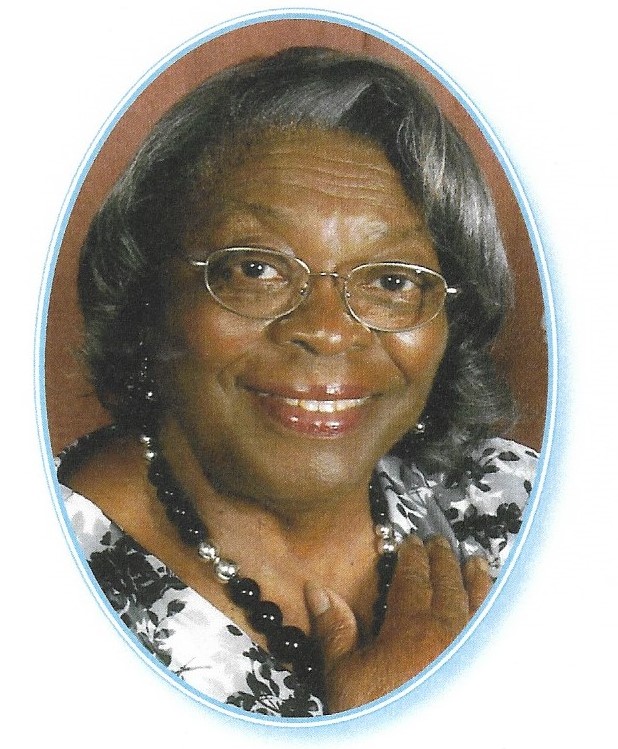 Daddy and Daughter’s Birthday                                                     January 29, 2018
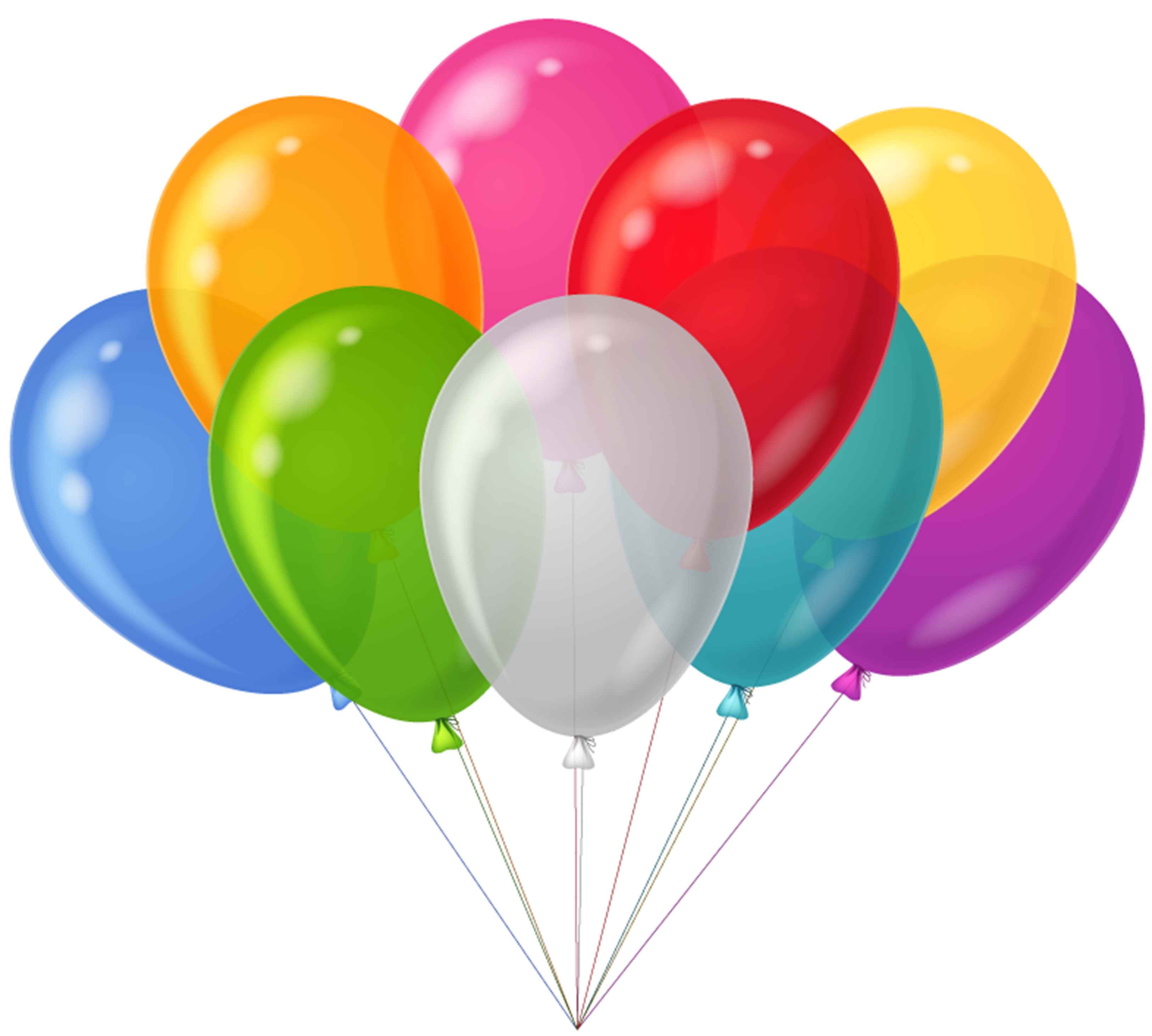 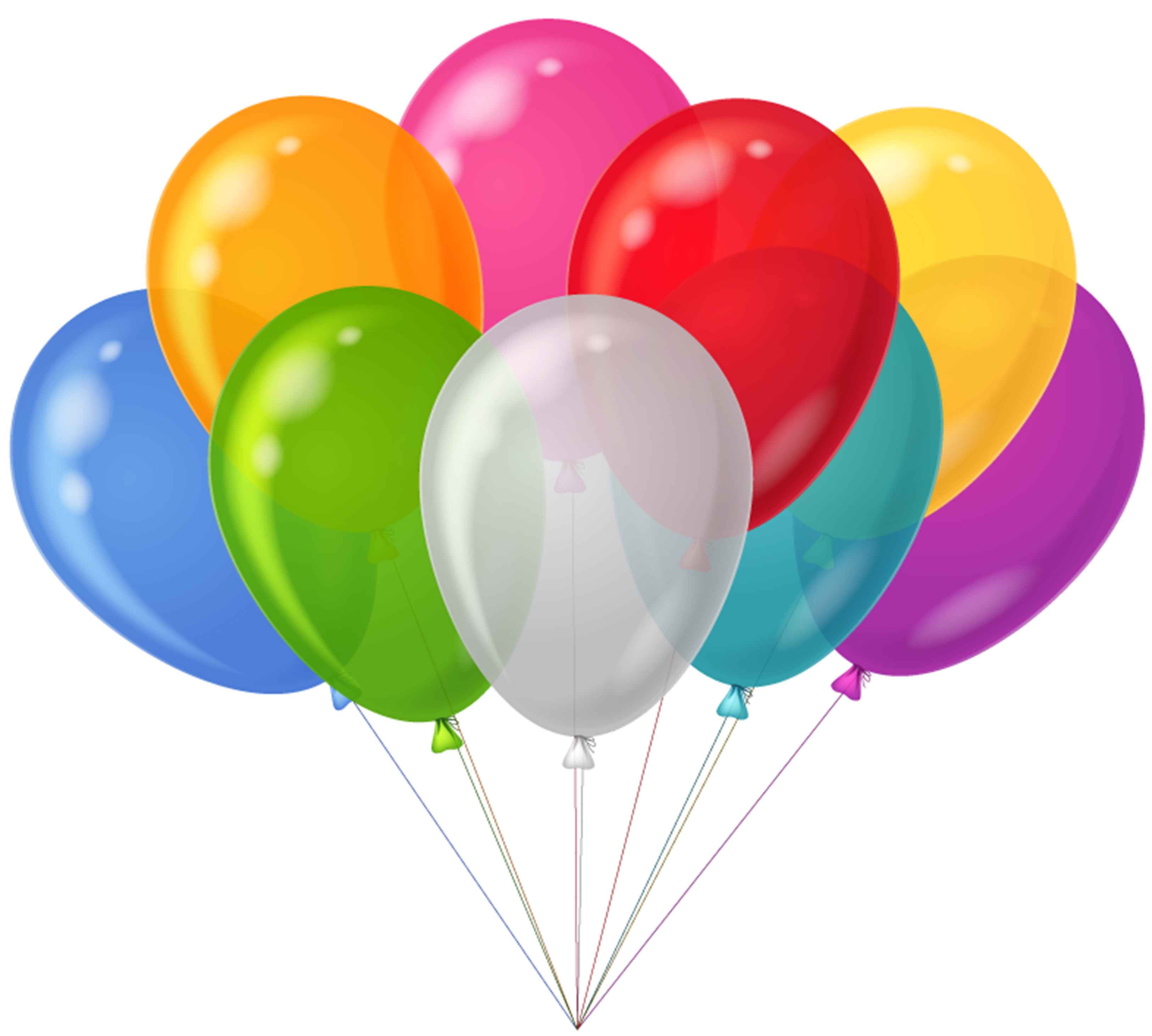 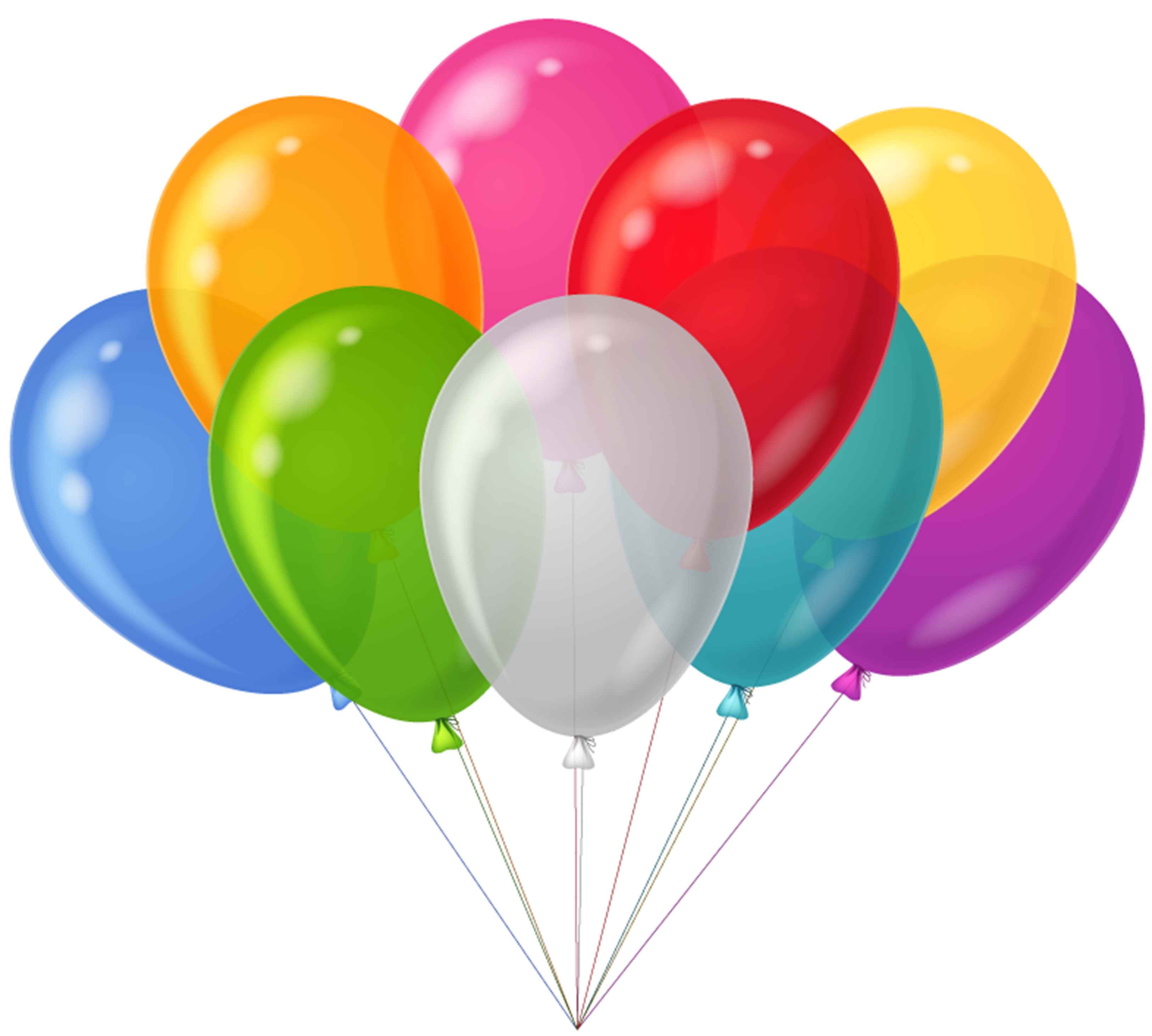 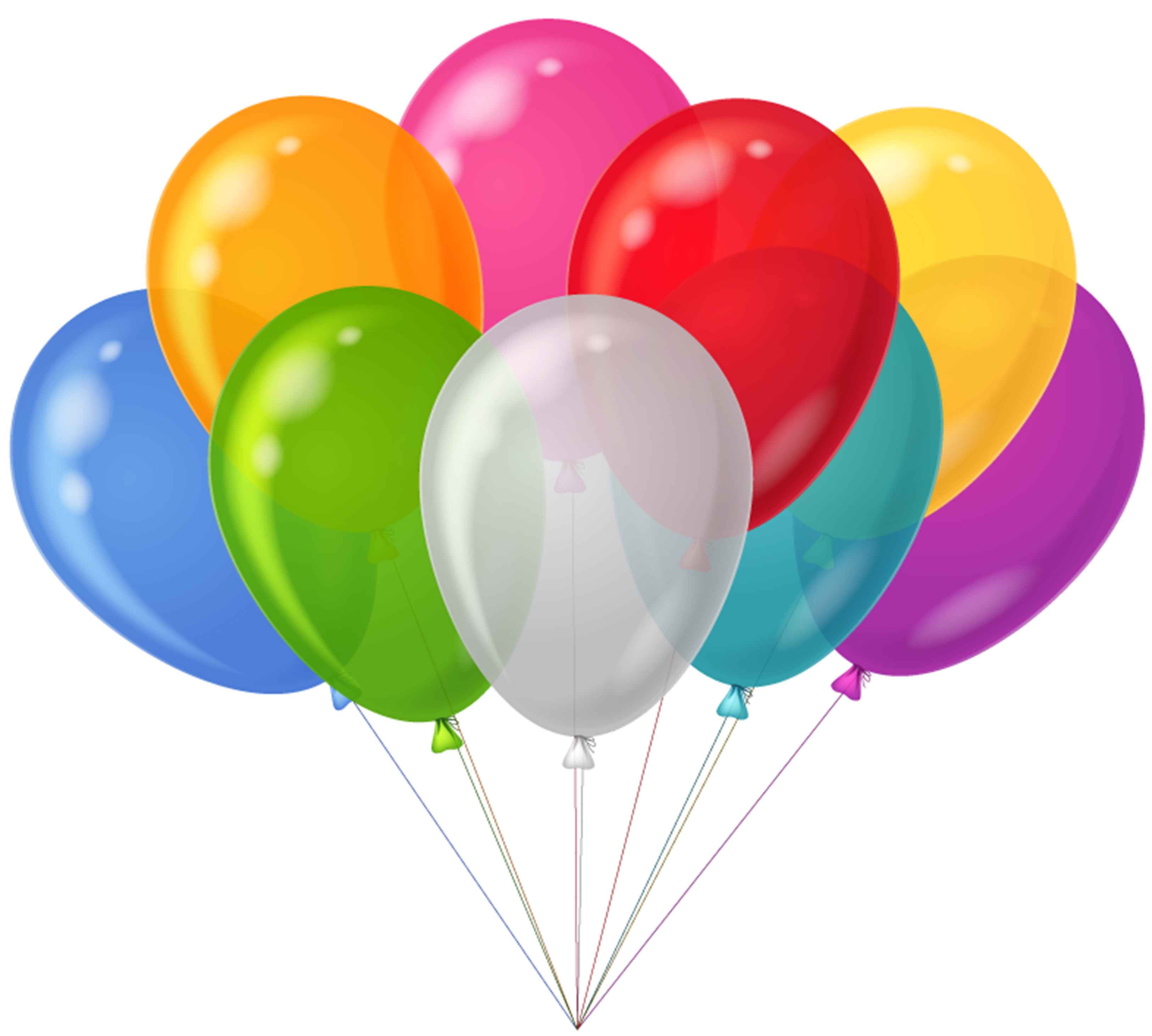 Thank You                                        We Love You